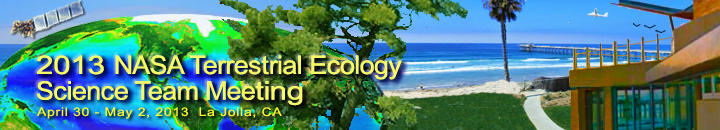 Parking: Abide by rules (you’ll get ticketed)
Lunch: Didn’t pre-order box lunch-- place order before 8:30 am at Café upstairs
Security: Don’t leave laptops, etc. unattended
Posters: Session 1 hang prior to 8:30 am; take down at 5 pm
WIFI: Guest (no password needed)
Breakout Discussion Forums: make comments
Adjourn—Rental Van shuttle to 2 hotels
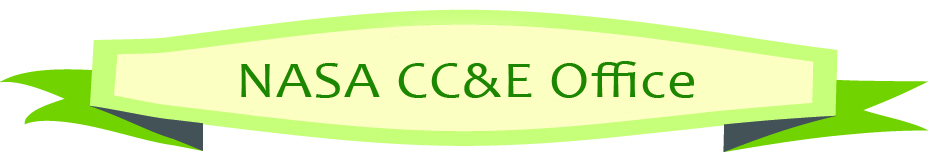 “We’re from the NASA Carbon Cycle & Ecosystems Office, and we’re here to help.”
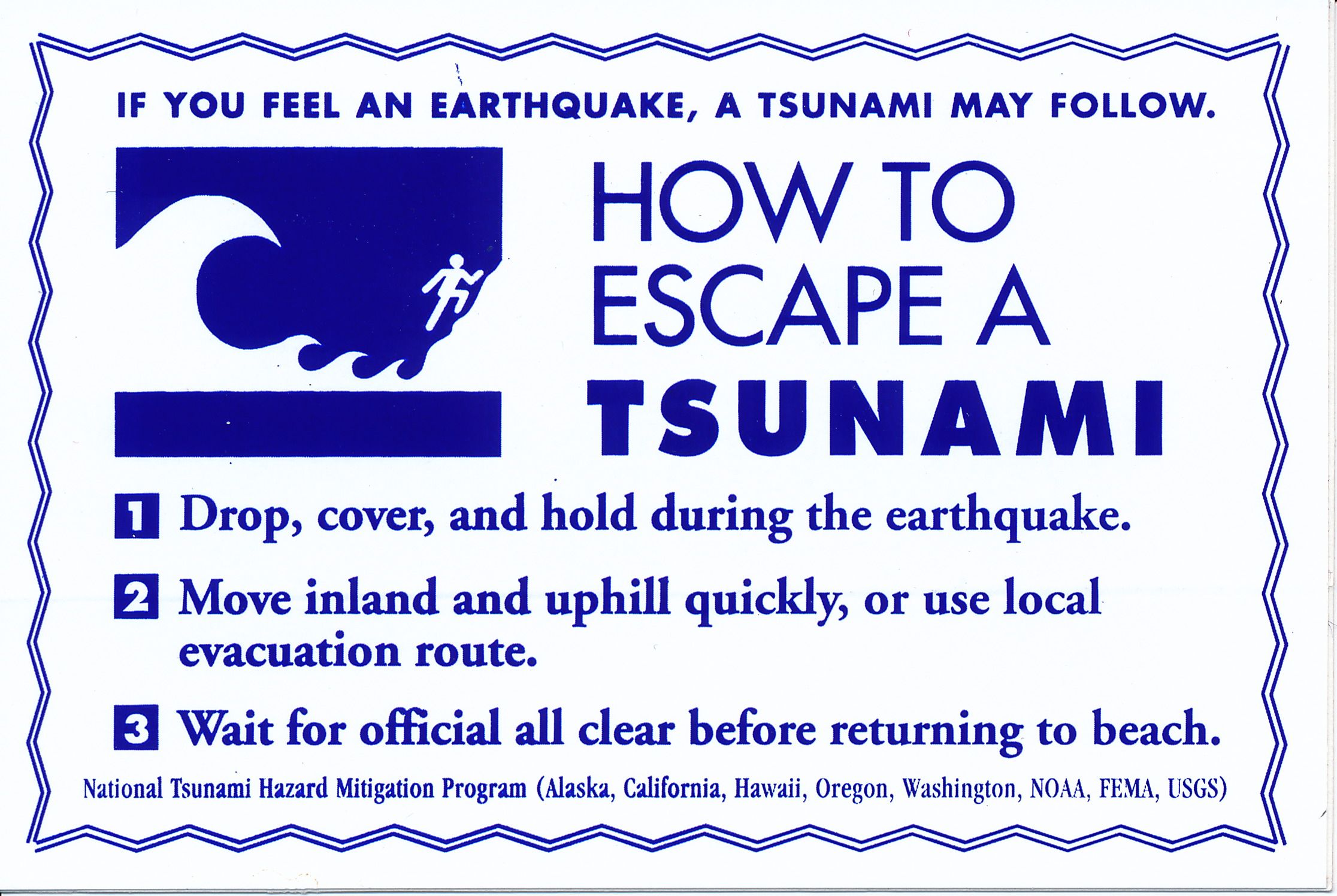 Sequestration
Sequestration
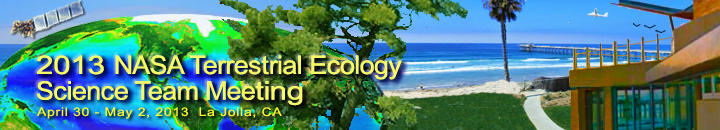 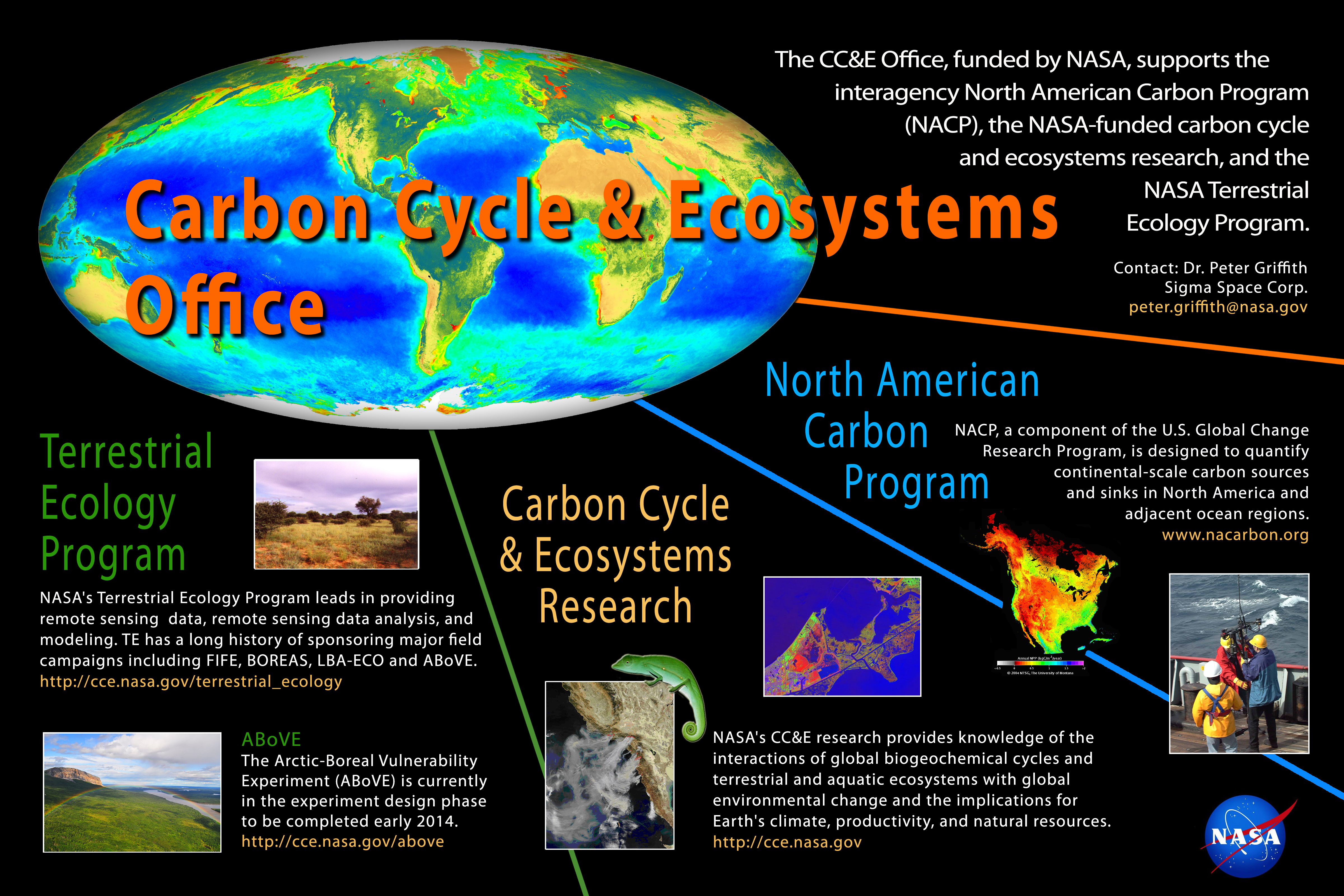 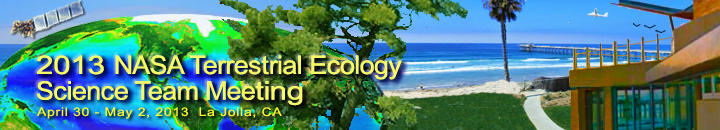 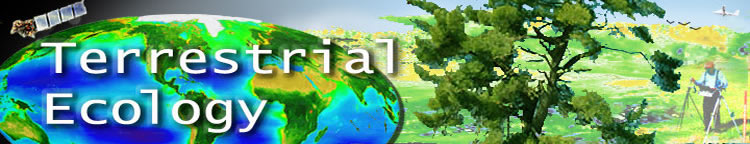 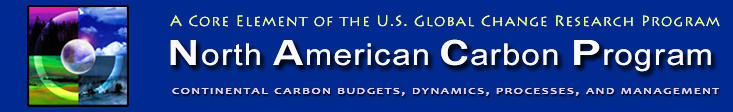 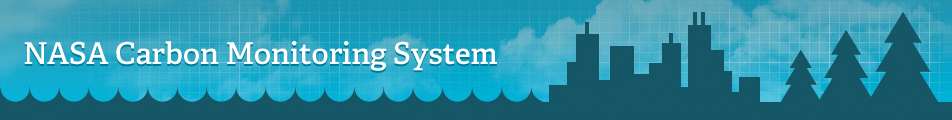 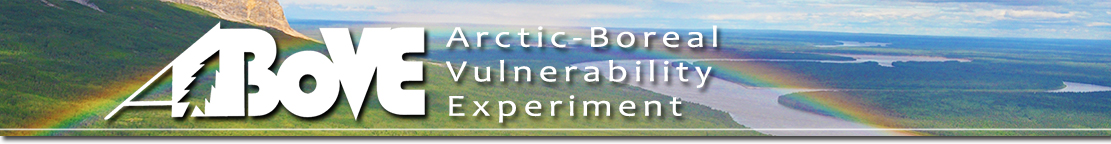